ЗАПОРІЗЬКИЙ НАЦІОНАЛЬНИЙ УНІВЕРСИТЕТ
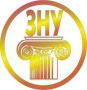 ЕКСТРЕМАЛЬНІ ВИДИ СПОРТУ
Запоріжжя
[Speaker Notes: Слайд 1
Високоповажний головуючий, високоповажні члени спеціалізованої вченої ради, опоненти, присутні!

До Вашої уваги пропонуються результати дисертаційного дослідження «Формування професійної компетентності майбутніх учителів фізичної культури у процесі вивчення природничо-наукових дисциплін»]
КУРСІ «ЕКСТРЕМАЛЬНІ ВИДИ СПОРТУ» РОЗГЛЯНУТО ПОПУЛЯРНІ ВИДИ СПОРТИВНОГО, ЕКСТРЕМАЛЬНОГО І ПРИГОДНИЦЬКОГО ТУРИЗМУ
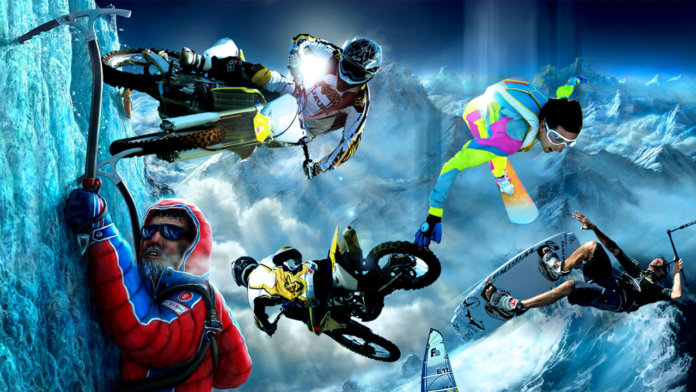 ВОДНІ ВИДИ ЕКСТРЕМАЛЬНОГО СПОРТУ
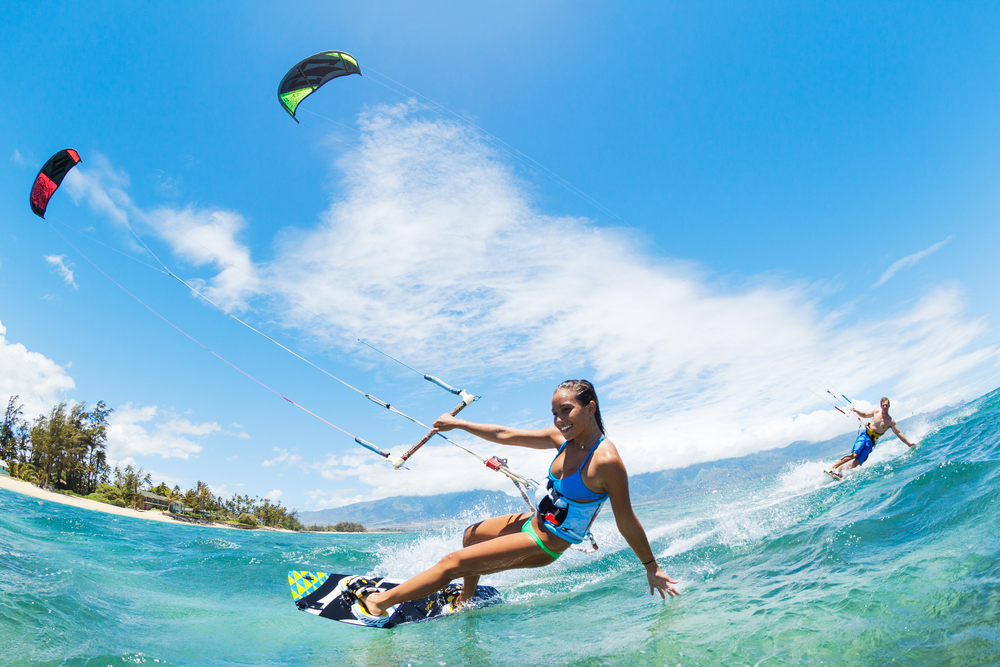 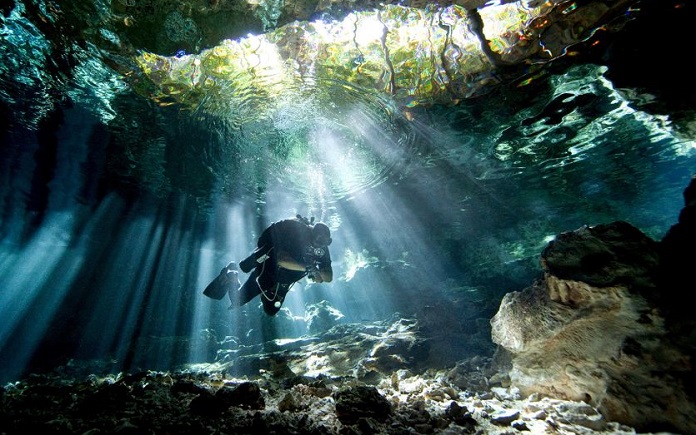 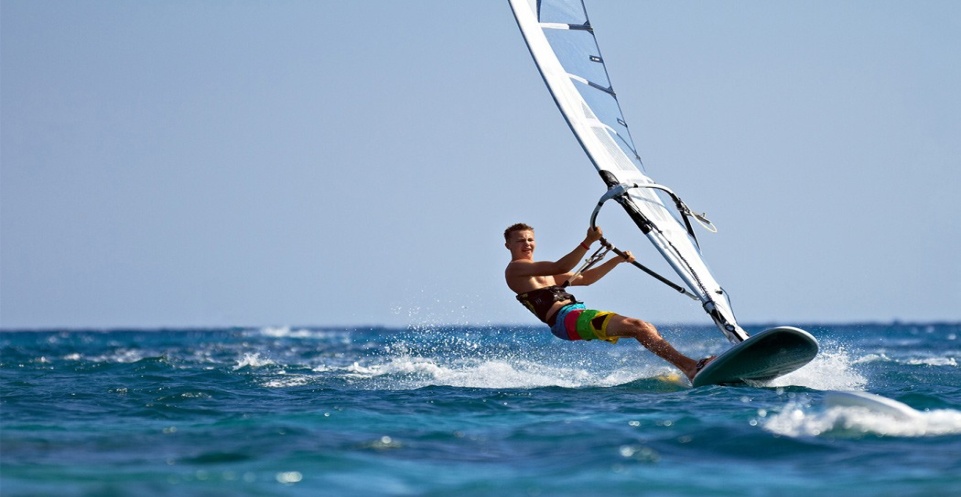 У курсі розглянуто еволюцію екстремальних видів спорту
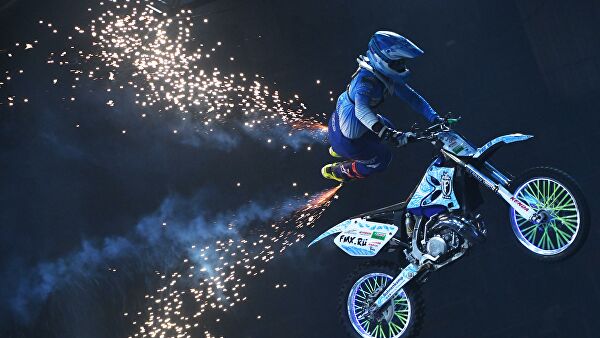 ПОВІТРЯНІ ВИДИ ЕКСТРЕМАЛЬНОГО СПОРТУ
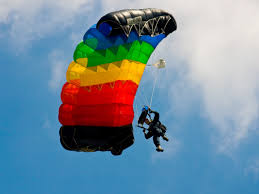 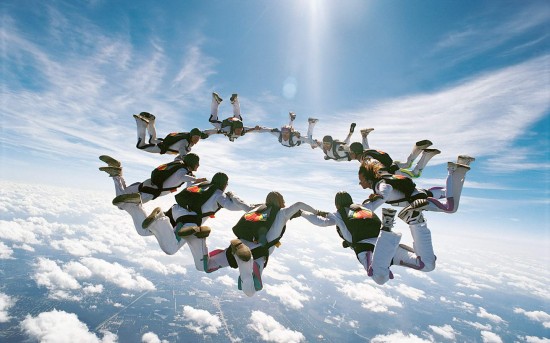 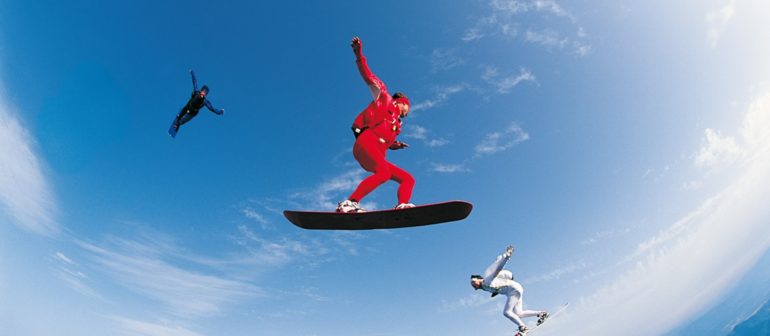 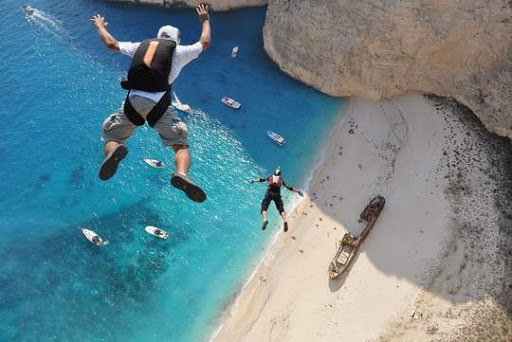 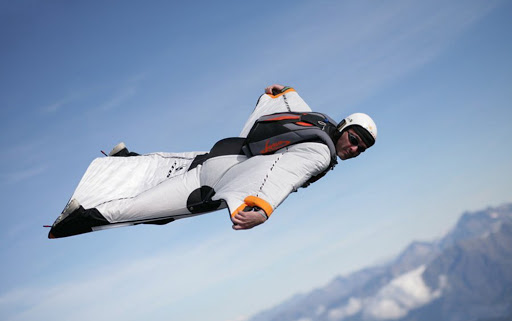 У КУРСІ ЗАПРОПАНОВАНО НА РОЗГЛЯД ПСИХОЛОГІЧНІ ОСОБЛИВОСТІ ВОЛЬОВОЇ СФЕРИ У ОСІБ, ЩО ЗАЙМАЮТЬСЯ ЕКСТРЕМАЛЬНИМИ ВИДАМИ СПОРТУ
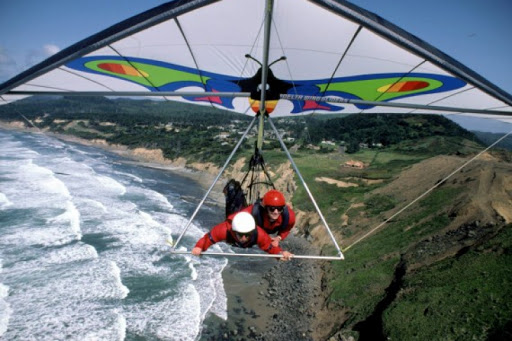 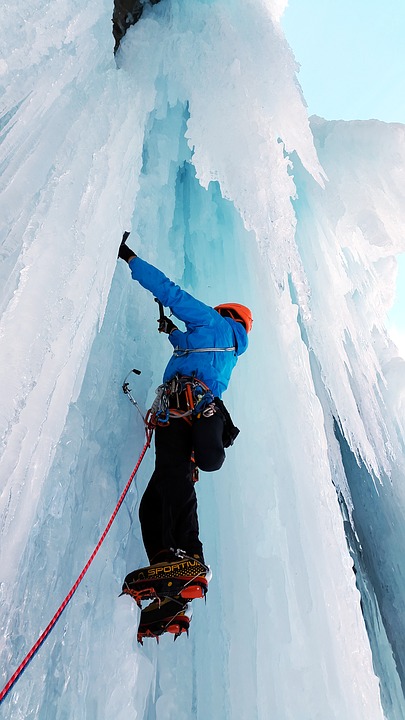 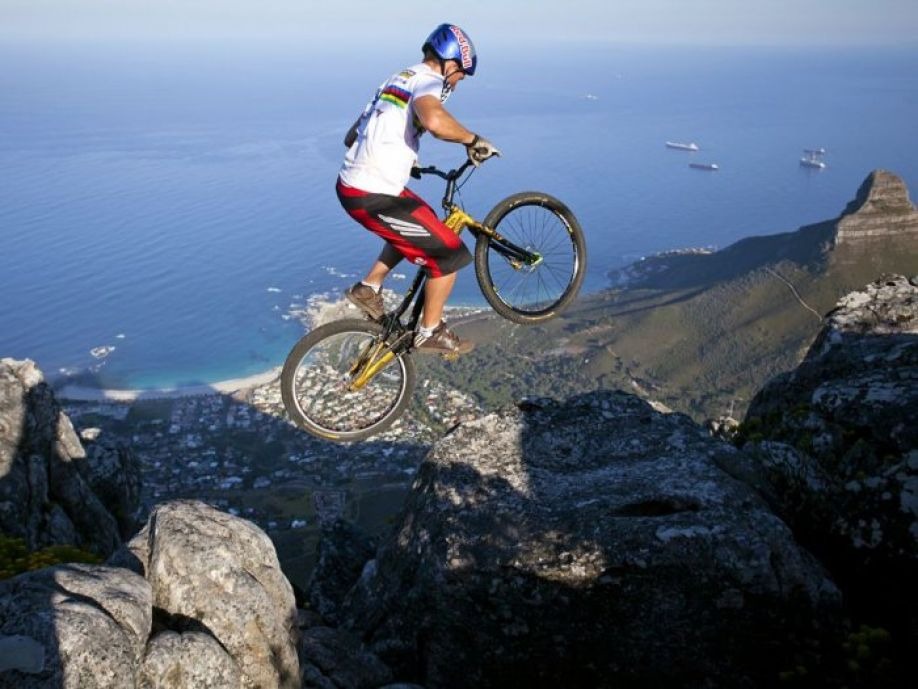 ГІРСЬКІ  ВИДИ ЕКСТРЕМАЛЬНОГО СПОРТУ
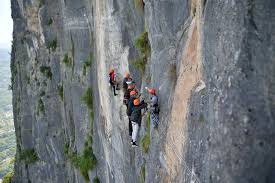 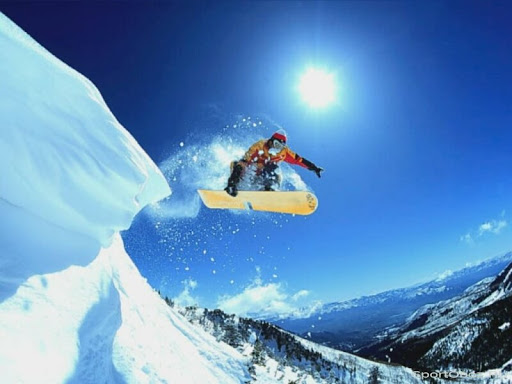 У КУРСІ НАВЕДЕНІ ГЕНДЕРНІ ОСОБЛИВОСТІ СТРУКТУРИ МОТИВАЦІЇ ВИБОРУ ЕКСТРЕМАЛЬНИХ ВИДІВ СПОРТУ;
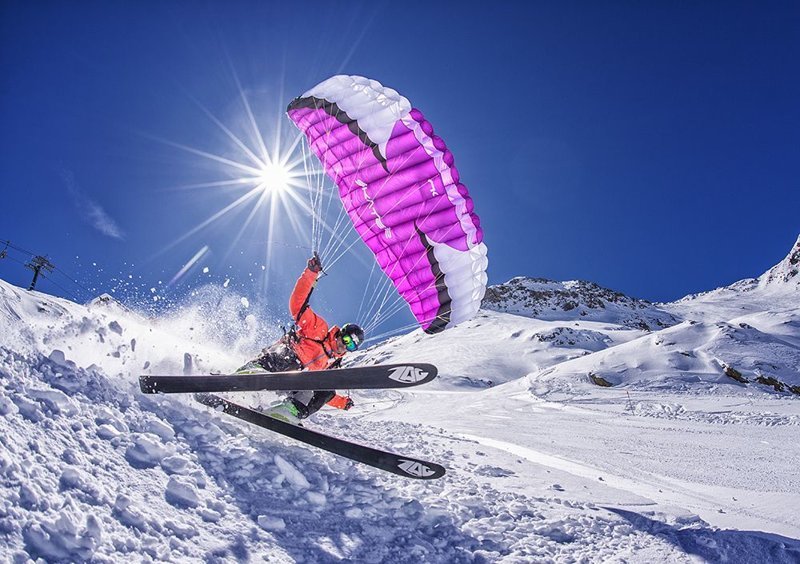 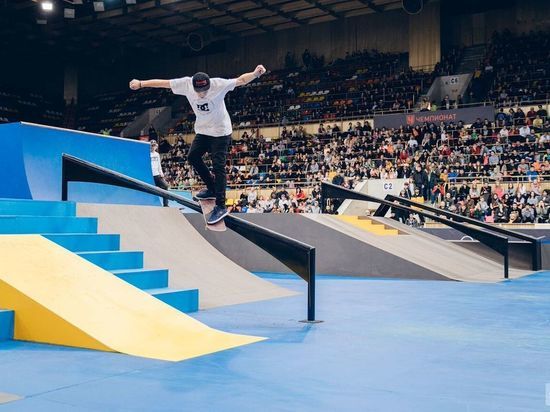 НАЗЕМНІ ВИДИ ЕКСТРЕМАЛЬНОГО СПОРТУ
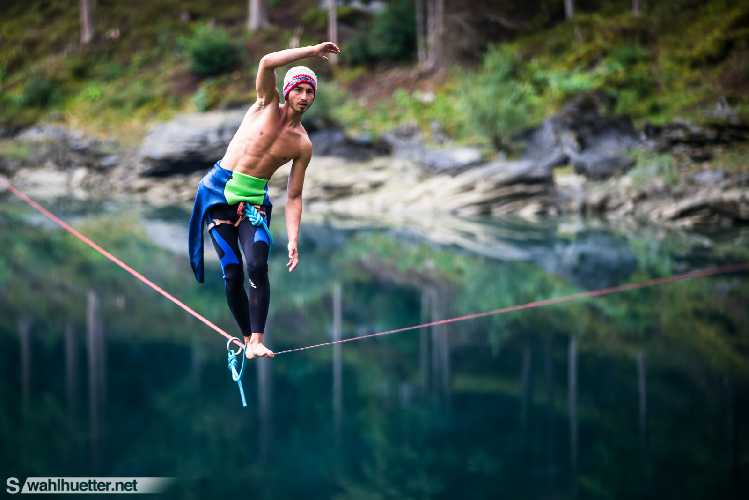 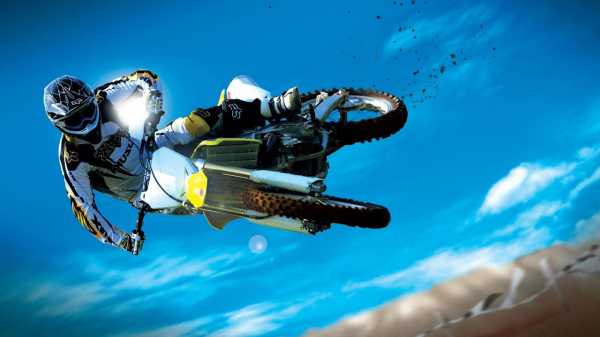 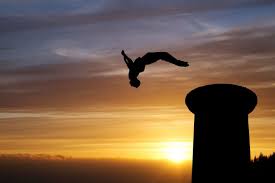